Revision
RECORDING BUSINESS TRANSACTIONS
Week 8
Outline
General information about submitting the Assignment

Assessment 1 (Weighting 40%) Learning outcomes assessed: 
LO1. Knowledge and understanding of double entry bookkeeping 
LO2. Knowledge and understanding of books of prime entry 
LO3. Knowledge and understanding of the accounting equation and financial statements
General information about submitting the Assignment
The assignment carries a 40 % weighting towards your final mark for the module.
 
Hand in date All assignments must be submitted (only word version is acceptable) on Turnitin by the due date: 28th November 2022

Plagiarism: The software checks assignments against other assignments as well as articles and internet sources 

Be adequately proofread before submission, and therefore does not contain significant errors of spelling and grammar
Assessment Submission
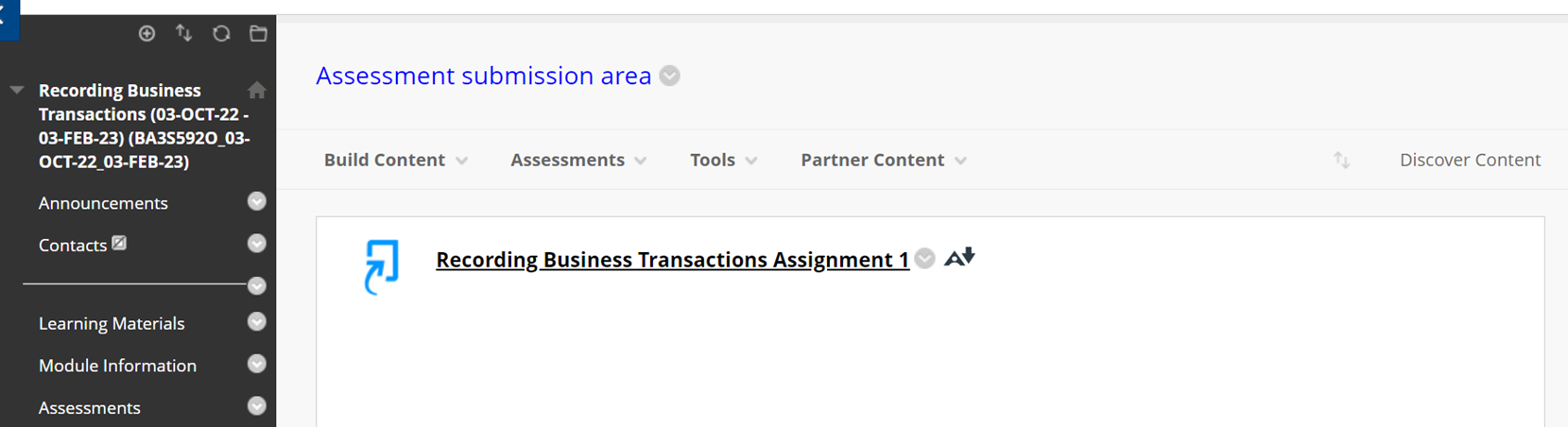 Click this link and submit your assignment 1
Write an essay on the following topic:
Accounting is the system of recording and summarising business and financial transactions.
Choose any real-life company from the underlisted sectors and perform a detailed discussion on the importance of accounting for your selected business and what is the main process of accounting.
 Your chosen company must be from the following sectors:
· Retail sector
· Manufacturing sector
· Transport sector
· Health care sector
· Finance sector
· Technology sector
1- Brief introduction of your selected company. (20 marks)
Learners are expected provide brief introduction of their chosen company;
Company information: type (PVT LTD/ PLC), the industry they are in, established year, market size (Global Organisation), financial position, number of employees, competitive advantage, Covid19 impact, etc
Companies House: https://www.gov.uk/get-information-about-a-company
[Speaker Notes: 250 words to 300]
2- An explanation of the accounting principle and the importance of accounting for your selected business (30 marks).
Explain the Accounting Principles;
Going concern, Accruals, Consistency, Double entry, Business entity, Materiality, Historical cost, Prudence.
Demonstrate the importance of accounting for your selected business;
Learner could consider:
Why accounting is so important, what is the purpose of accounting and what are the advantages of having appropriate accounting for your selected business, etc.
3- An explanation of the main process of accounting. (30 marks)
Adequately explain the main process of accounting.
Provide Example for each process
Conclusion
Conclude by linking the last paragraph to the first, perhaps by reiterating a word or phrase you used at the beginning.


Available at:Ending the Essay: Conclusions | (harvard.edu)
4- Use Harvard Referencing where applicable (10 marks) 6-10 references.
In-text citations are required
Reference list
 Harvard Referencing Quick Guide

Cite Them Right online
Completing your assignments | University of West London (uwl.ac.uk)
https://youtu.be/_eUOEV-3acQ
5- Professional marks – Presentation and layout (10 marks)
Appropriate cover page – Module Title, Assignment, Student’s Name, UWL ID, Campus, Tutor’s Name
Appropriate sentence and paragraph structure.
 Suitable citations and references
Word count: 1000 words 10%+/-
Recommended Assignment Structure
Brief introduction of your selected company. (20 marks) 250 – 300 Words
An explanation of the accounting principle and the importance of accounting for your selected business. (30 marks) 400 – 450 Words.
3An explanation of the main process of accounting. (30 marks) 350 – 400 Words
Conclusion
Use Harvard Referencing where applicable (10 marks) 6-10 references.
Professional marks – Presentation and layout (10 marks)
Total word count: 1000 words
Question and answer
Do you have any question?